EXTINDEREA DOMENIULUI DE MĂSURĂ LA VOLTMETRE
Extinderea domeniului la voltmetre se realizează:
1. în curent continuu → cu rezistența adițională
2. în curent alternativ → cu transformatorul de tensiune
REZISTENȚA ADIȚIONALĂ
Definiție: Este o rezistență de valoare mare, ce se montează în serie cu aparatul și pe care cade o parte din tensiunea de măsurat.
rad = rezistența adițională
rv = rezistența voltmetrului
R = rezistența circuitului
U = tensiunea de măsurat
Ua = tensiunea nominală 
a voltmetrului 
(domeniul de măsură)
Uad = tensiunea la bornele 
rezistenței adiționale
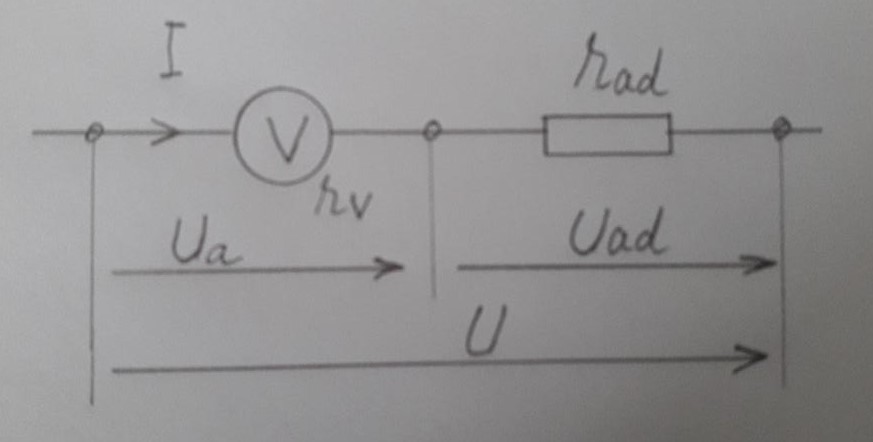 CALCULUL REZISTENȚEI ADIȚIONALE
APLICAȚIE
TRANSFORMATORUL DE TENSIUNE
La măsurarea tensiunilor alternative care depășesc 100V, ajungând până la 400kV, se folosesc voltmetre de 100V sau de 110V împreună cu transformatoare de tensiune.
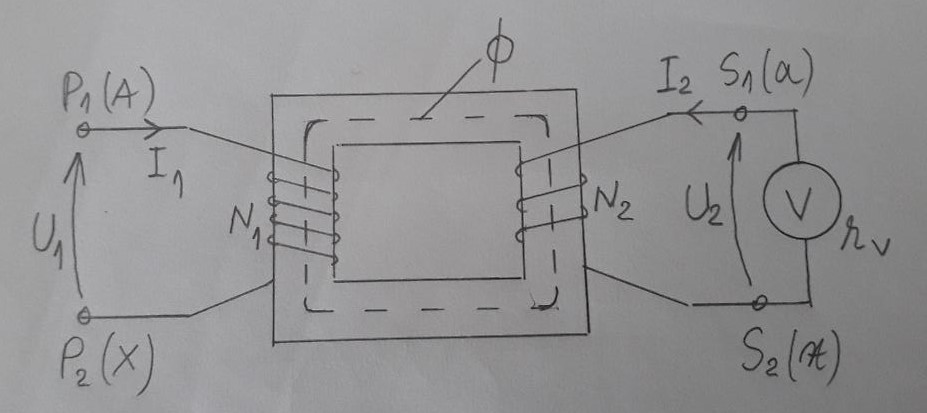